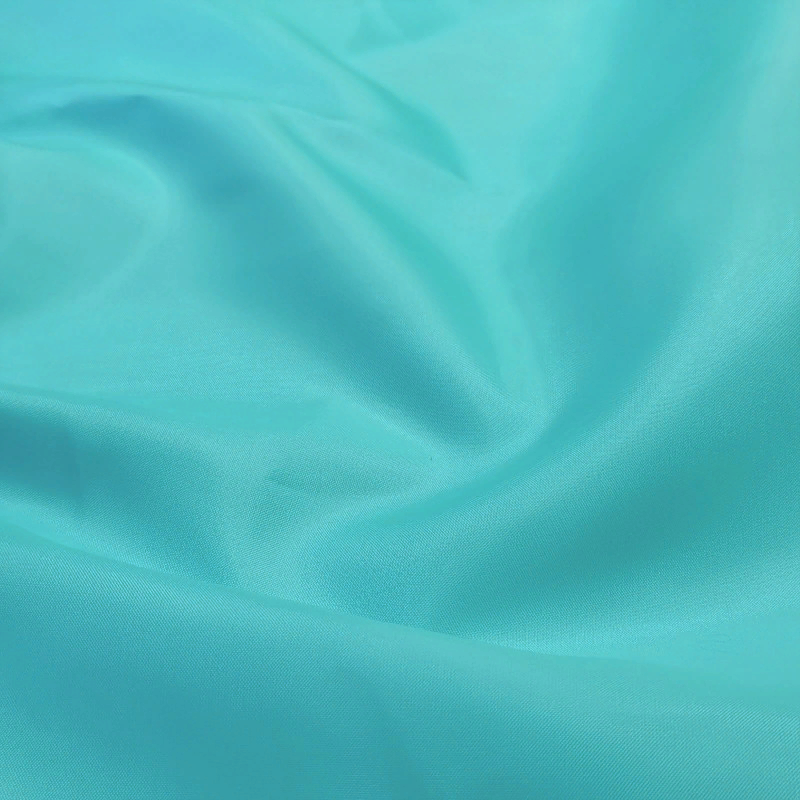 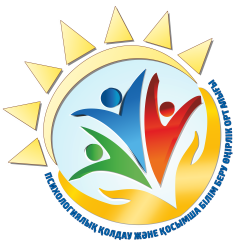 КГУ «РЕГИОНАЛЬНЫЙ ЦЕНТР ПСИХОЛОГИЧЕСКОЙ ПОДДЕРЖКИ 
И ДОПОЛНИТЕЛЬНОГО ОБРАЗОВАНИЯ» УПРАВЛЕНИЯ ОБРАЗОВАНИЯ АКИМАТА КОСТАНАЙСКОЙ ОБЛАСТИ
ПАМЯТКА 
«Как укреплять дружеские отношения»
(для  учащихся)
Не сравнивайте себя с друзьями. Все мы в чём‑то лучше, а в чём‑то хуже других. Сравнение собственных слабых сторон с чужими сильными ни к чему хорошему не приведёт.
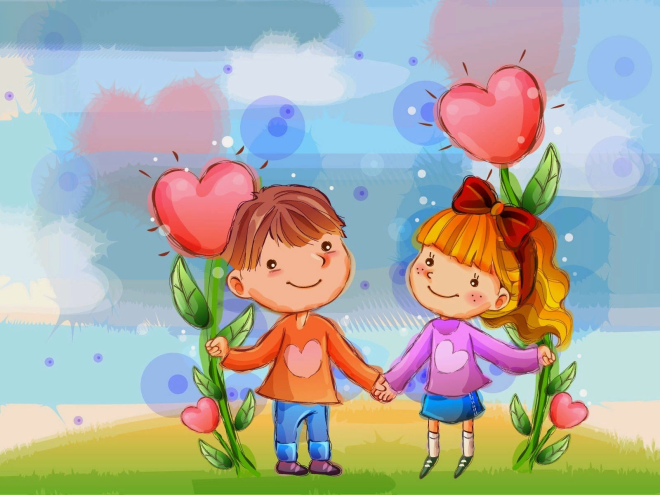 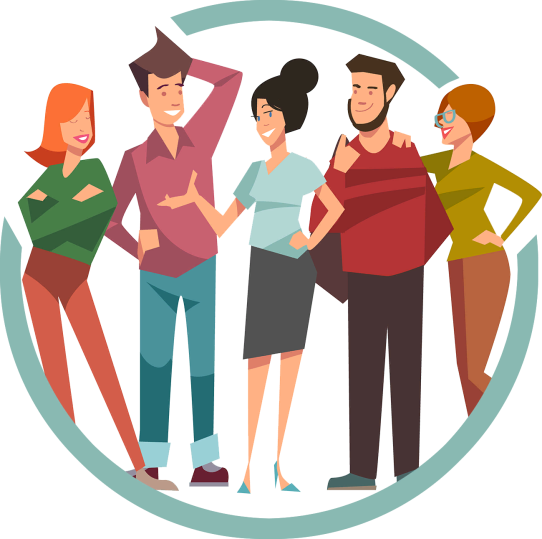 Проводите время вместе.
Для того чтобы создать крепкие отношения с друзьями, нужно проводить время вместе. Найдите общие интересы и хобби, которые вы можете делать вместе.
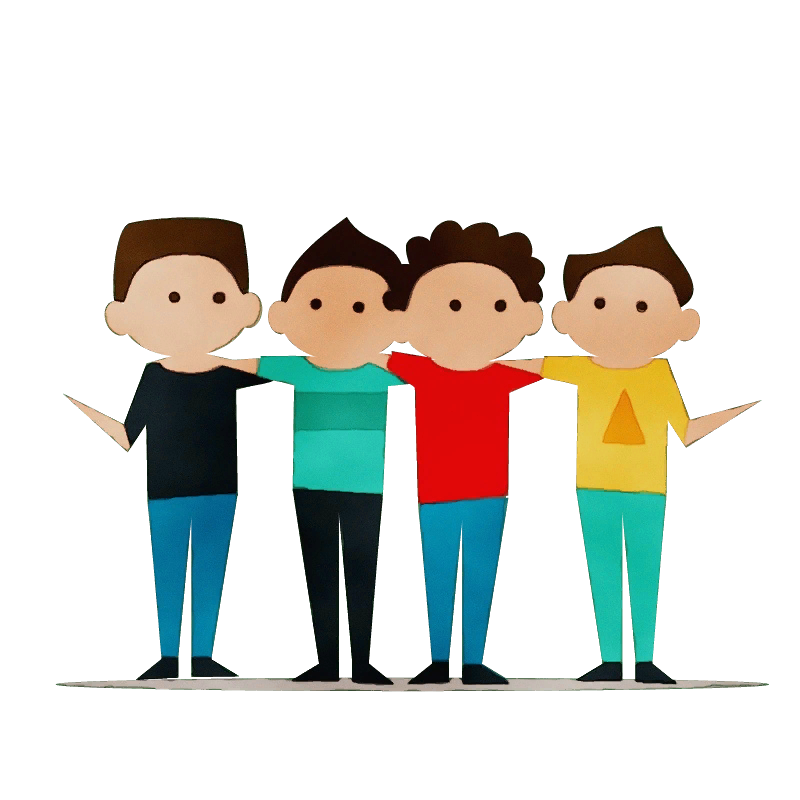 Когда вы знаете, что друг чем‑то расстроен, спросите, хочет он об этом поговорить или предпочитает отвлечься. Иногда полезнее на время забыть о тревогах и просто посмеяться.
Уважайте границы друг друга.
Важно понимать, что у каждого из нас есть свои границы и предпочтения. Уважайте границы своих друзей и не настаивайте на том, что им не нравится.
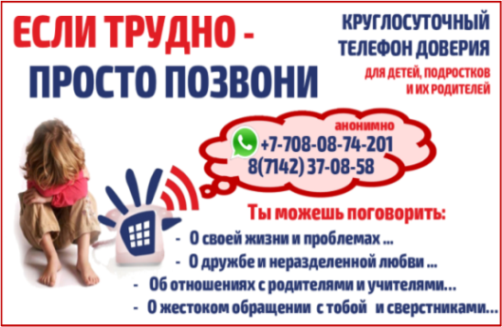 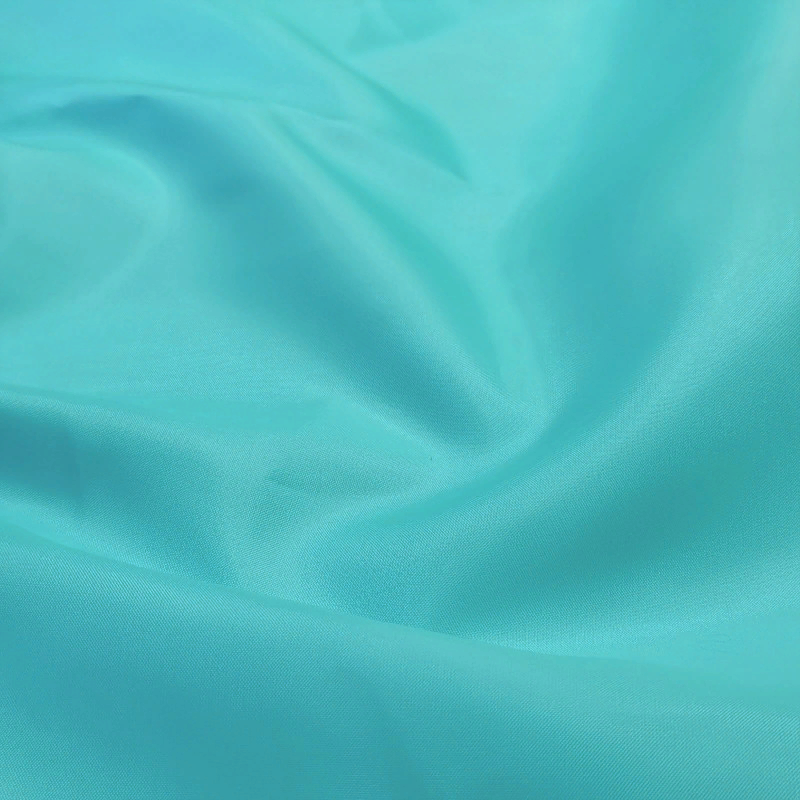 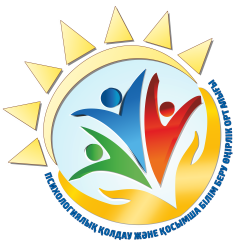 ҚОСТАНАЙ ОБЛЫСЫ ӘКІМДІГІ БІЛІМ БАСҚАРМАСЫНЫҢ «ПСИХОЛОГИЯЛЫҚ ҚОЛДАУ ЖӘНЕ ҚОСЫМША БІЛІМ БЕРУ ӨҢІРЛІК ОРТАЛЫҒЫ» КММ
ЖАДЫНАМА
«Достықты қалай нығайтуға болады»
(оқушылар үшін)
Өзіңізді достарыңызбен салыстырмаңыз. Біз бәріміз бір жағынан жақсымыз, ал басқаларынан да жаманбыз. Өзіңіздің әлсіз жақтарыңызды басқалардың күшті жақтарымен салыстыру жақсы нәрсеге әкелмейді.
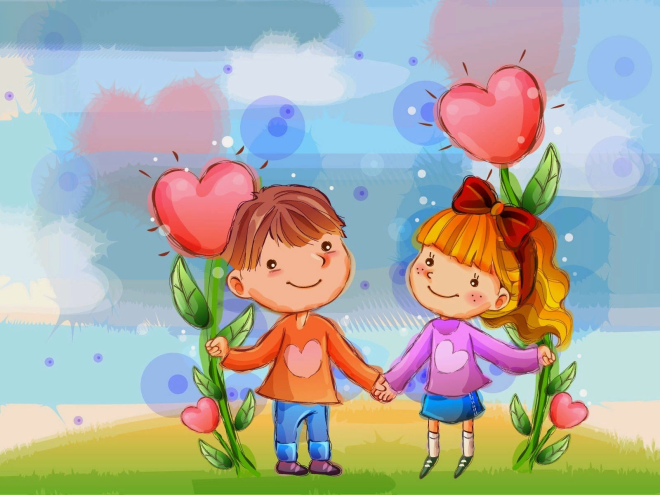 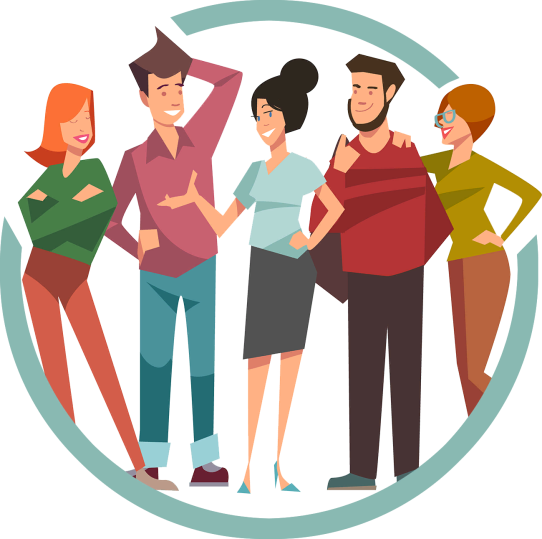 Бірге уақыт өткізіңіз. Достарыңызбен берік қарым-қатынас орнату үшін Сіз бірге уақыт өткізуіңіз керек. Бірге жасай алатын ортақ қызығушылықтар мен хоббилерді табыңыз.
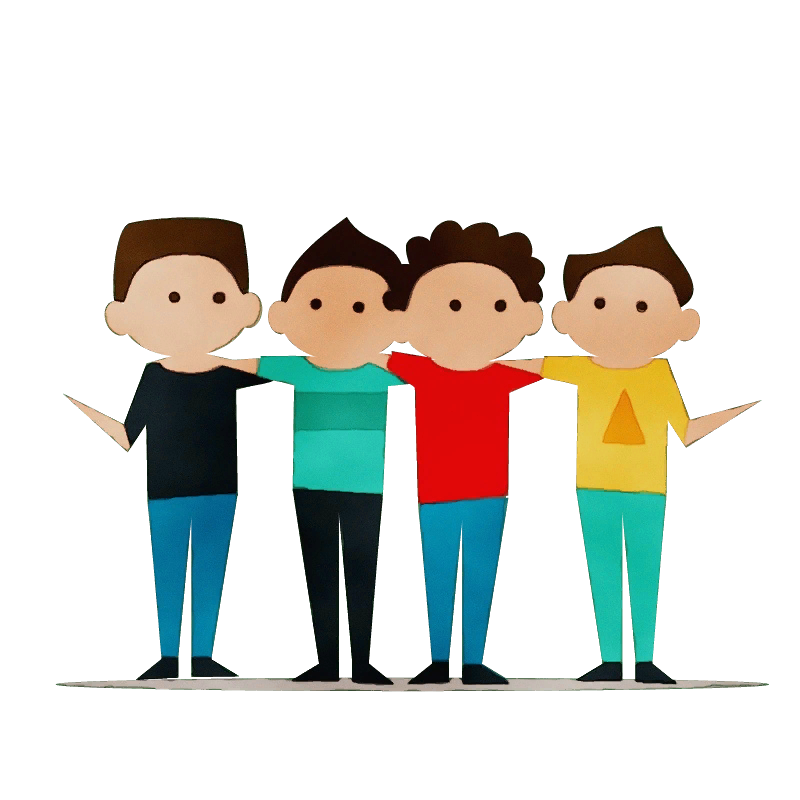 Егер сіз досыңыздың бір нәрсеге ренжігенін білсеңіз, оның бұл туралы сөйлескісі келетінін немесе көңіл аудару келетінін сұраңыз. Кейде мазасыздықты біраз уақытқа ұмытып, жай күлу пайдалы.
Бір-біріңіздің шекараңызды құрметтеңіз. Біздің әрқайсымыздың өз шекаралары мен қалауларымыз бар екенін түсіну маңызды. Достарыңыздың шекараларын құрметтеңіз және оларға ұнамайтын нәрсені талап етпеңіз.
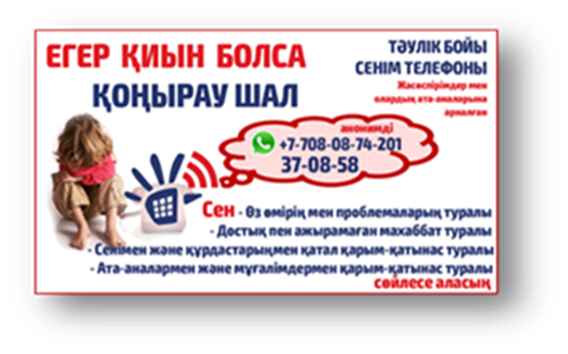